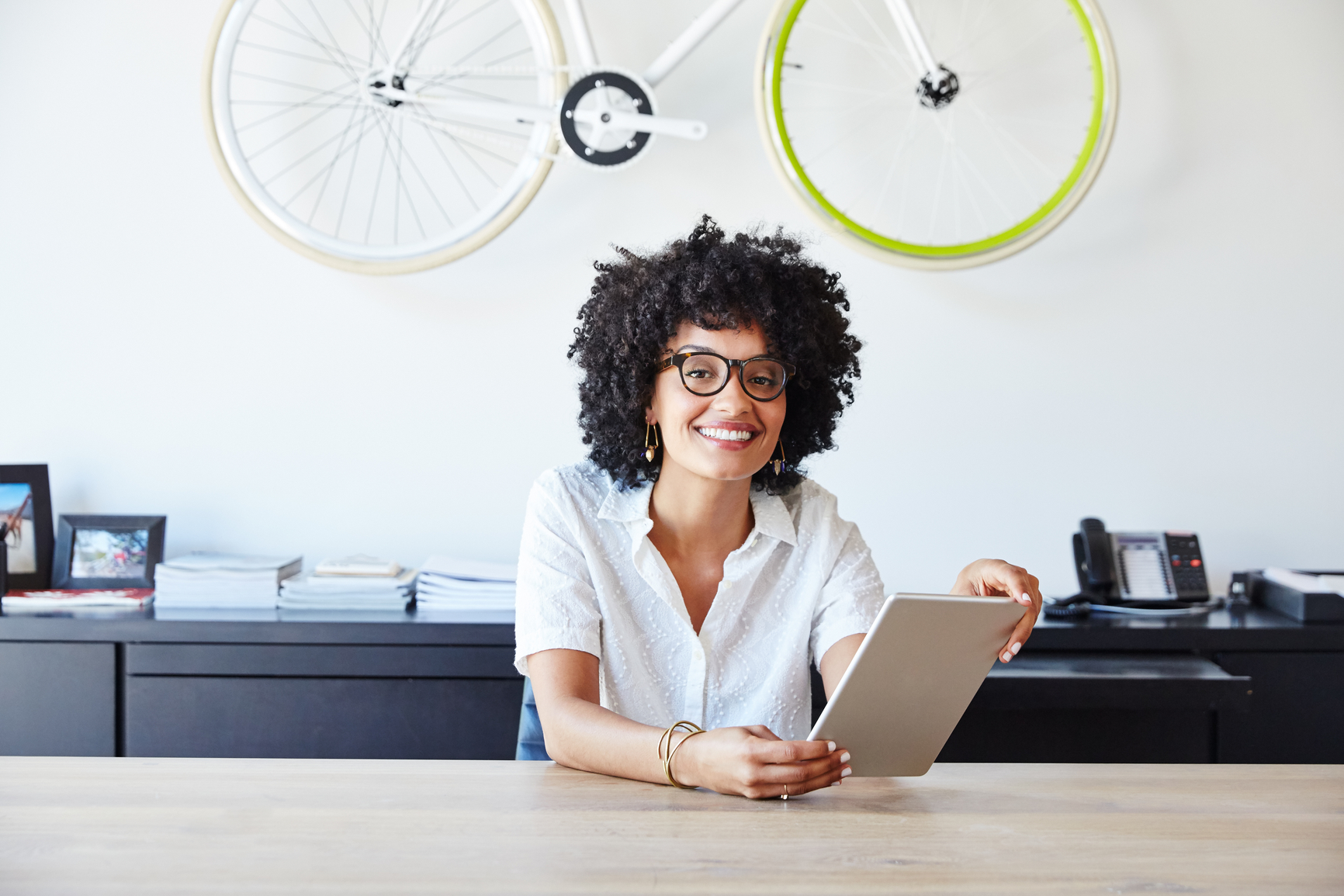 Student Refi 101
A money-saving guide to assisting your students with loan repayment.


Julie Moreno Rehder
Pete Wylie
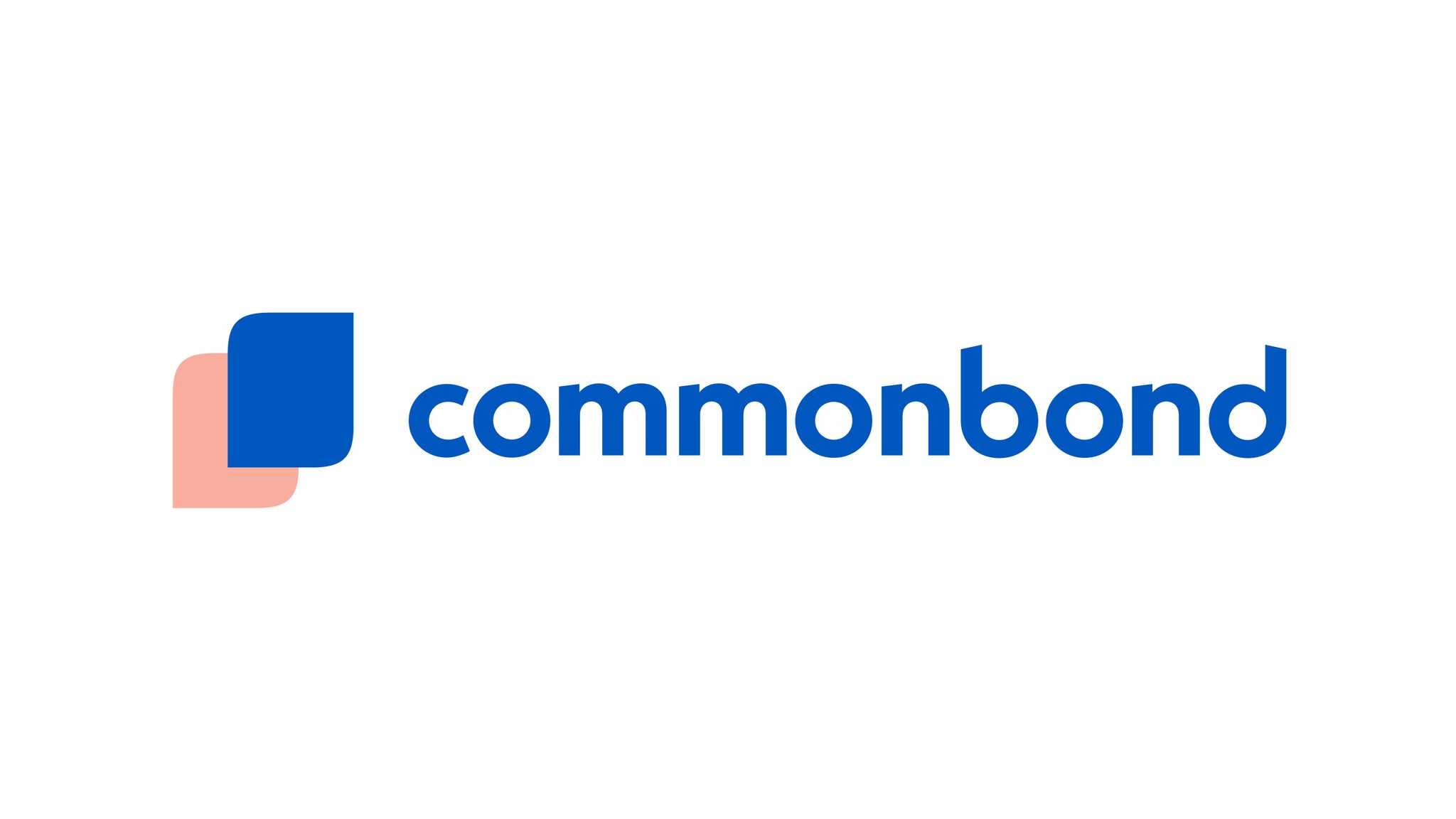 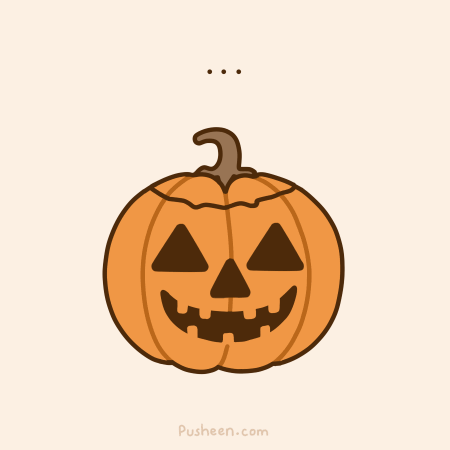 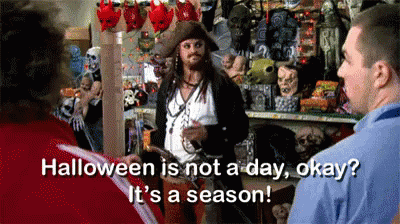 2
About CommonBond
Leading technology-enabled lender focused on transforming consumer finance
Key Highlights
More than $1.5B funded to date
$1.5B+ in student loan originations
20,000+ millennial customers
Raised more than $2.5B in committed capital
175+ corporate partners
Lowest defaults in industry
“AAA” rating from S&P & DBRS
1:1 Social Mission: Pencils of Promise
9x Growth
How We Help Students Save
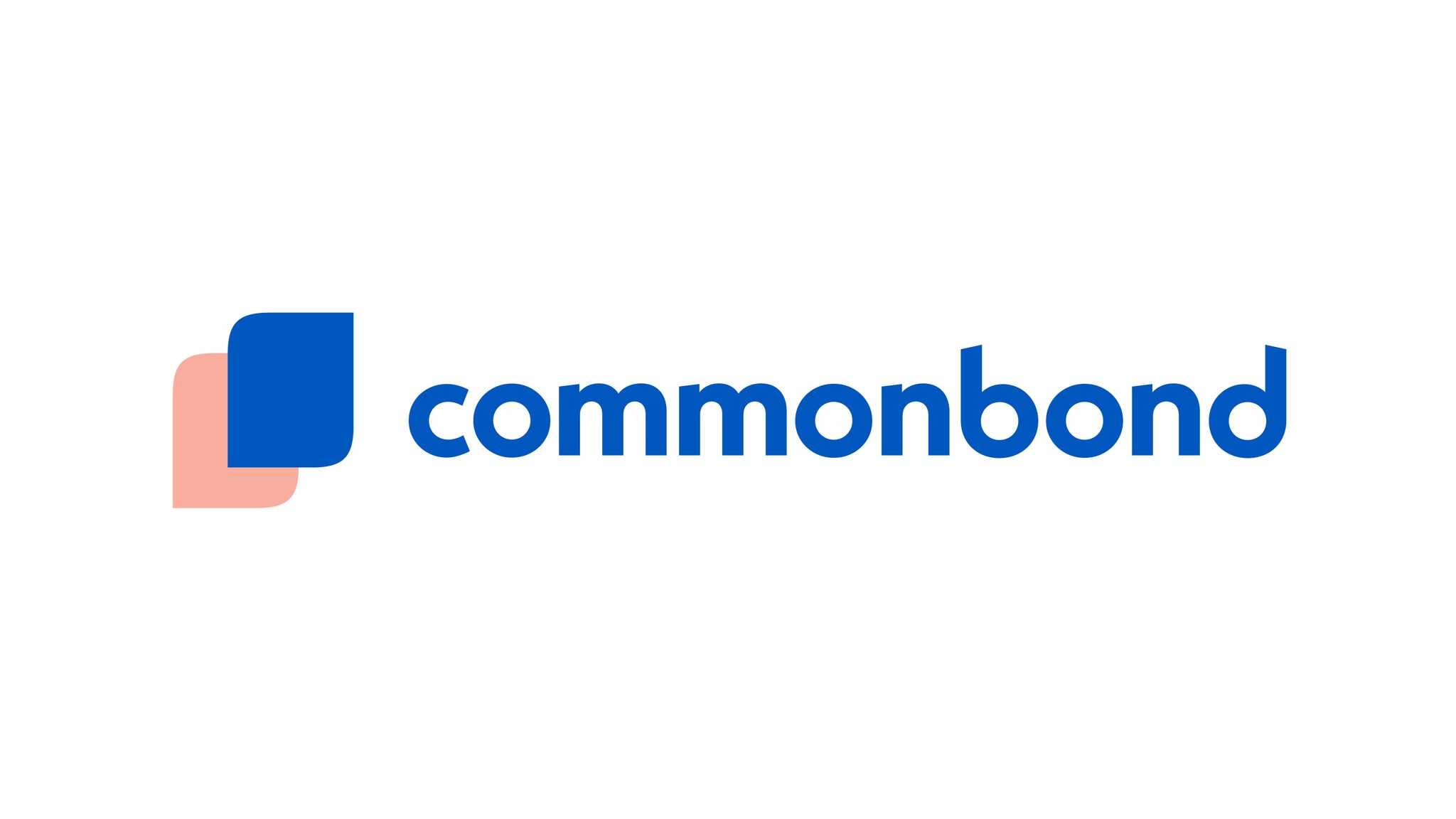 CommonBond Solution
B2C (Refinance and In-School)
Focused on prime credit borrowers
Saving borrowers real money
~$24,000 on refinance loans
~$20,000 on in-school loans
B2B (                             )
Platform enables employees to evaluate, manage & reduce student debt
Accelerates origination volumes
Lending(B2C)
Saas Technology (B2B)
Revenue $
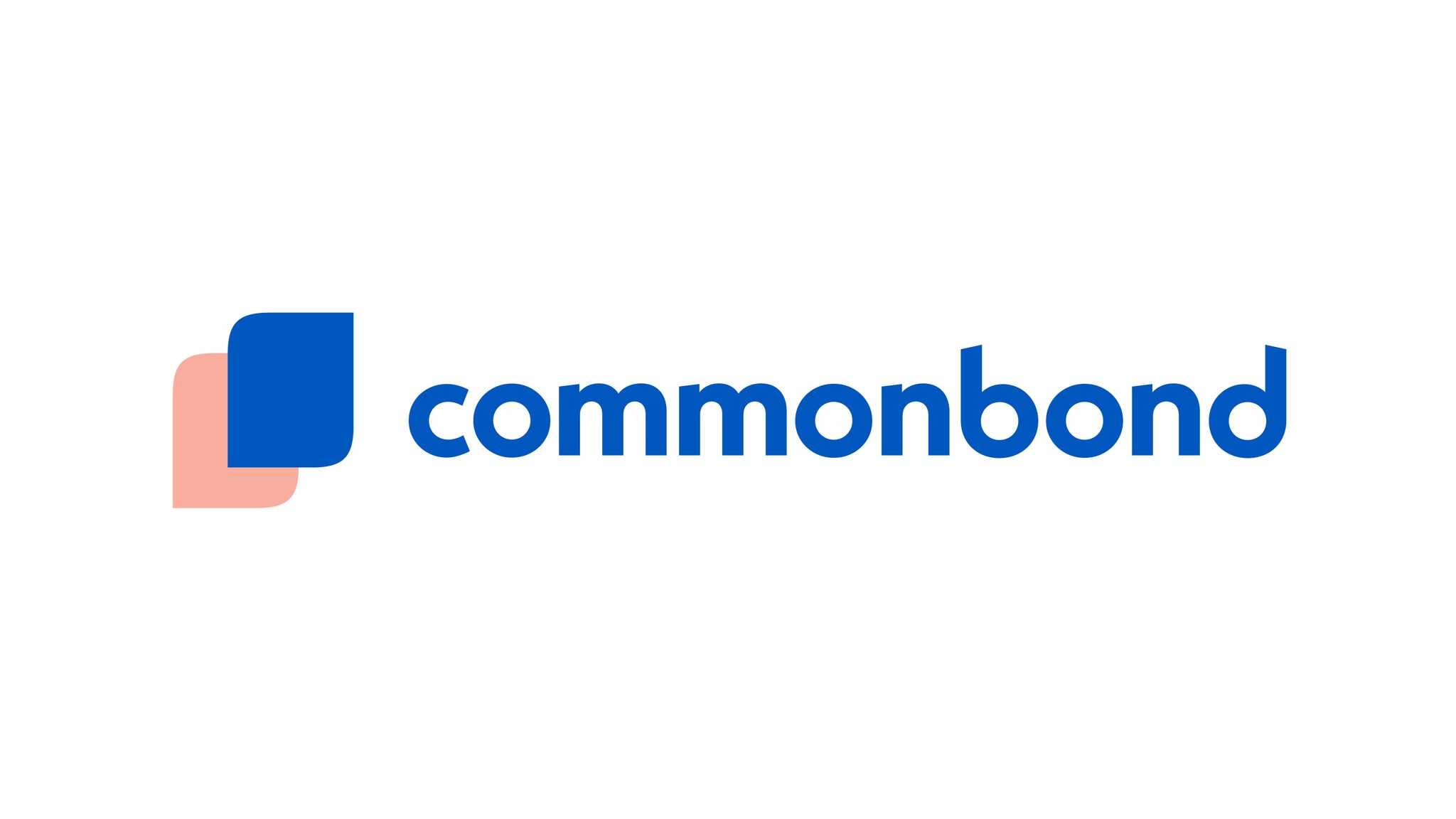 Refinance
Evaluation
In-School
Contribution
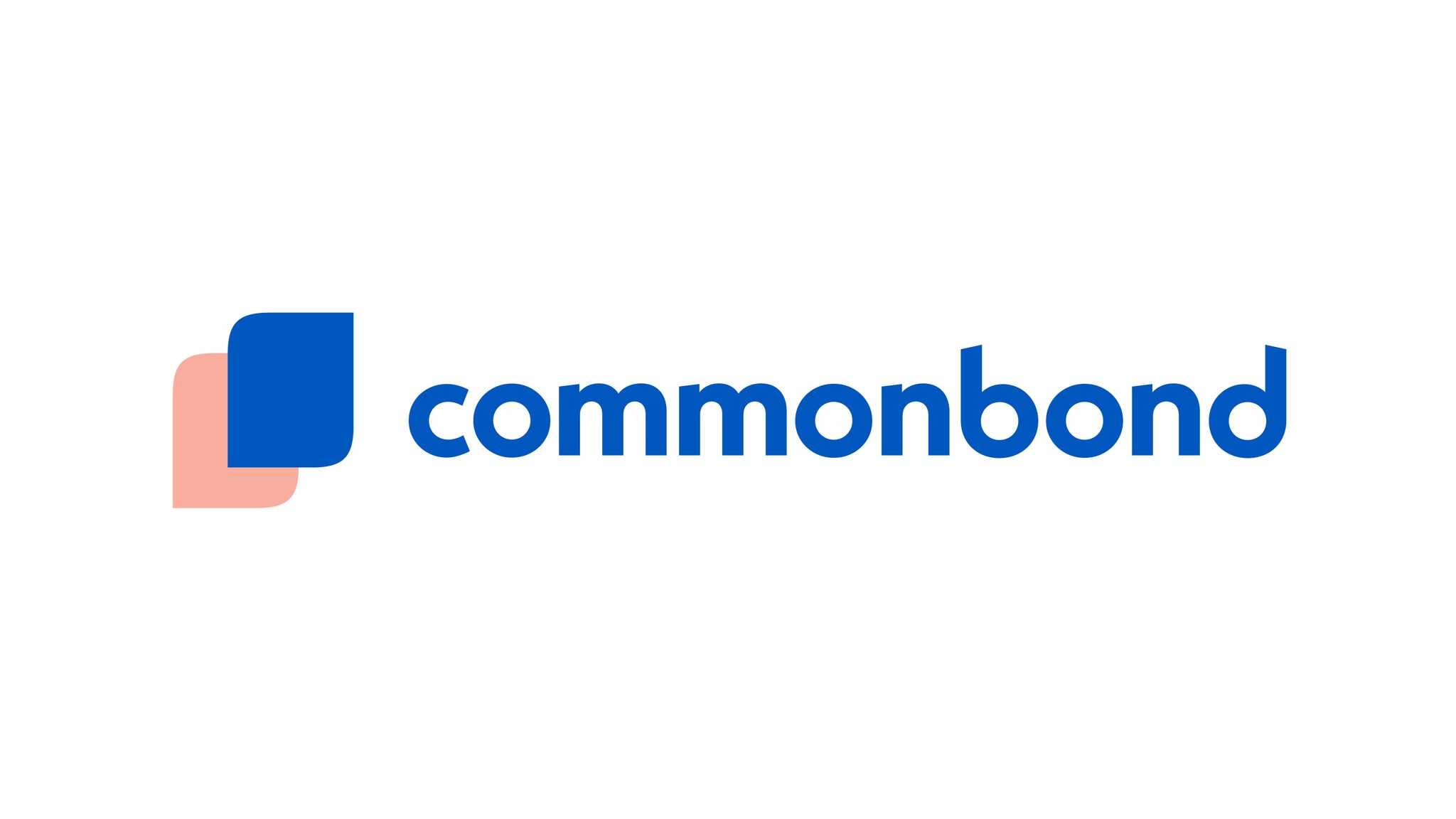 Origination $
5
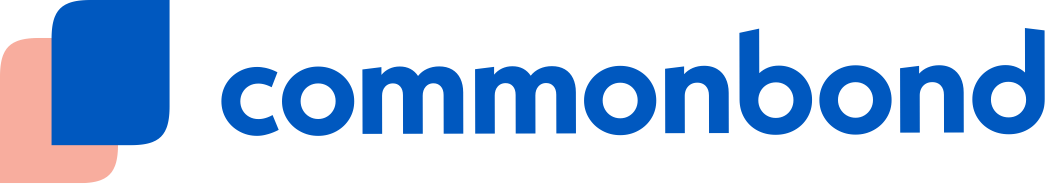 Agenda
Loan repayment options
What is student loan refinancing?
What repayment method is right for students?
The impact of student debt
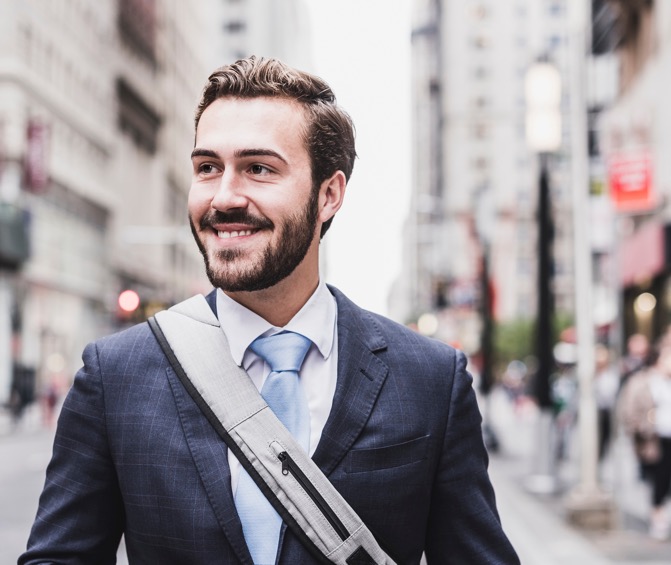 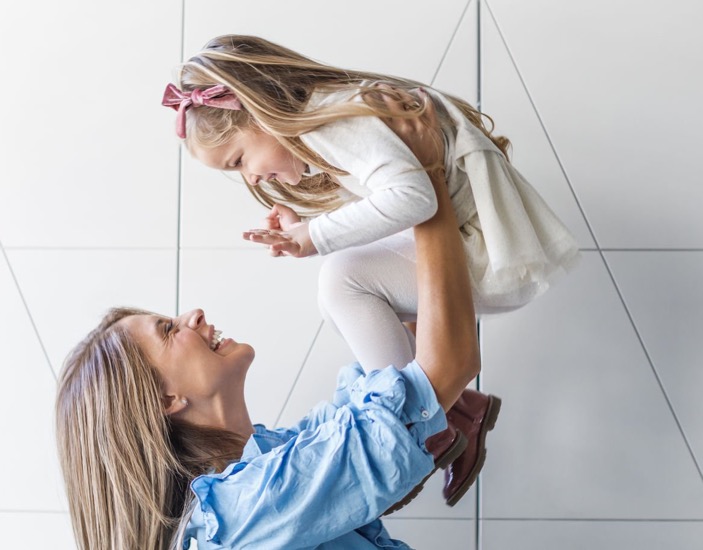 7 of 10 millennials graduate college with $37,000 in student debt1
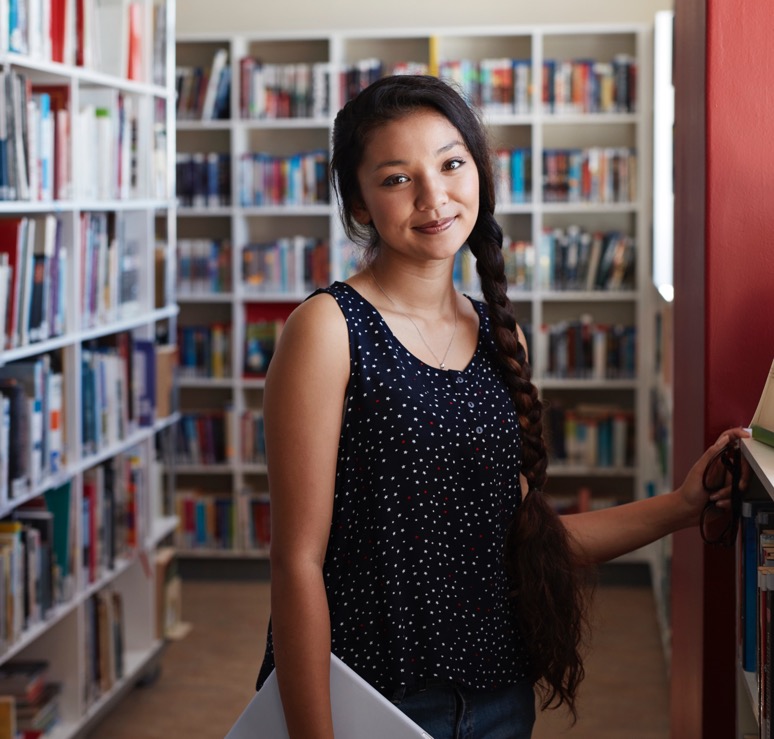 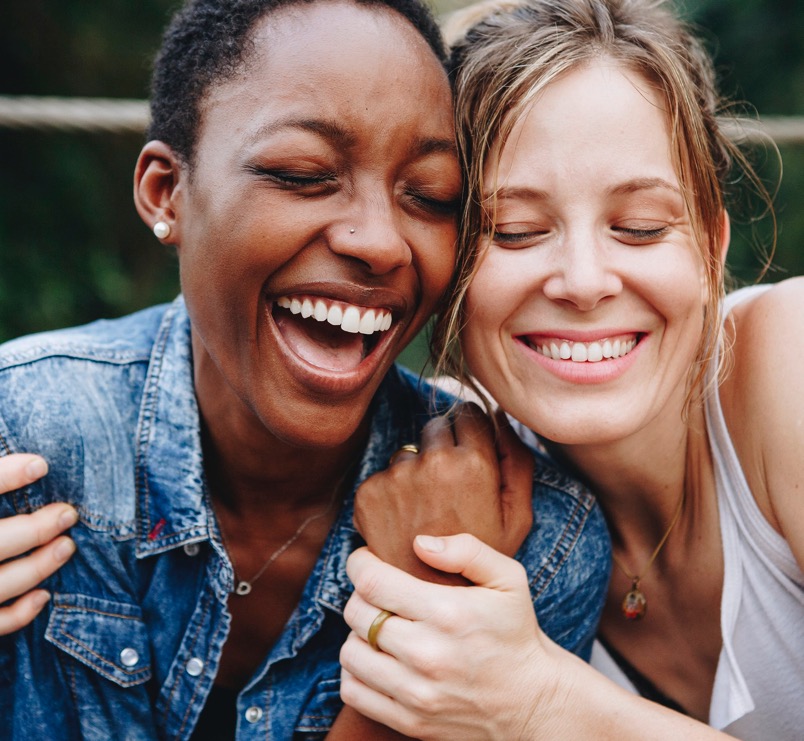 7
Source: 1. Time Money
Average student debt by degree
$35k
$57k
$56k
$112k
$176k
$247k
$250K
$200K
$150K
$100K
$50K
$0K
Undergraduate
Graduate
MBA
JD
MD
DDS
Options for Paying off Student Loans
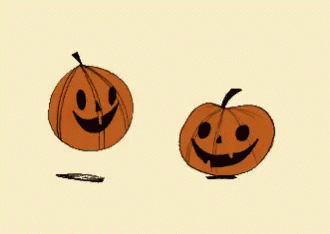 Choice of employer has a large impact on the appropriate method of loan repayment
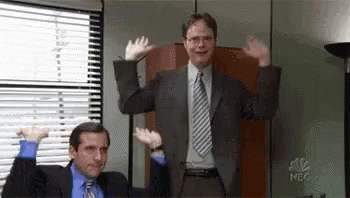 Working for a non-profit employer
Options for Federal Loans:
Income-driven repayment plans
Public service loan forgiveness

For Private Loans:
Student loan refinancing
Working for a for-profit employer
Options for Federal loans:
Income-driven repayment plans
Standard repayment plans
Student loan refinancing

For Private Loans:
Student loan refinancing
Repayment Options for Federal Loans
Income-driven repayment plans 

Your monthly payment is capped at a certain percentage of your income
May be a good plan for those with a lower income who wouldn’t be able to afford standard monthly payments
Pro: Keeps monthly payment low
Con: Increases total cost of the loan
Use these plans if pursuing PSLF
Repayment Options for Federal Loans – Income Driven Plans
Repayment Options for Federal Loans
Standard repayment plans 

Repay your loan in full in 10-25 years based on type of loan

Pro: Lower overall cost than income-driven plans

Con: Higher monthly payment than income-driven plans
Repayment Options for Federal Loans - Standard repayment plans
Repayment Options for Federal Loans
Forbearance

You can put your federal loans in forbearance, which pauses repayment completely

Interest will continue to accrue and will be capitalized at the end of the forbearance period

You can do this for up to 12 months at a time

Increases total cost of the loan
Repayment Options for Federal Loans
Public Service Loan Forgiveness
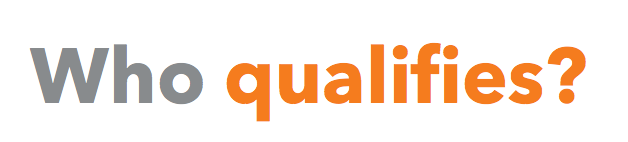 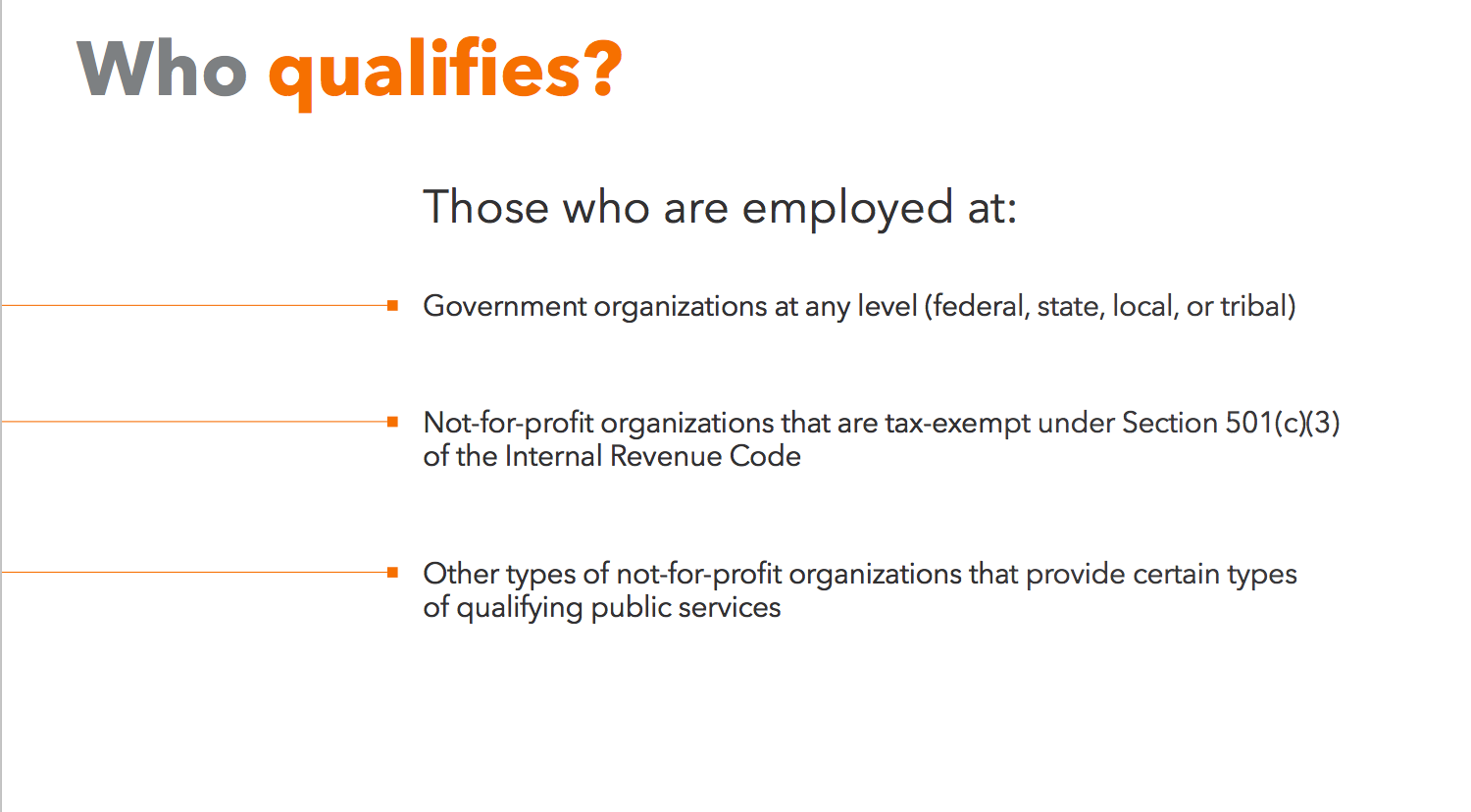 What about refinancing those student loans?
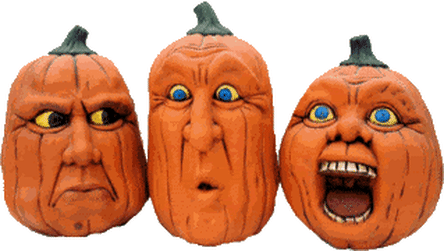 What is student loan refinancing?
Refinancing means taking out a new loan to
replace an existing loan
Lenders pay off existing loans, and create a new loan at a lower interest rate
Borrowers can refinance federal, private, Parent Plus and previously consolidated student loans
What are the benefits of refinancing?
Refinancing helps your students save by giving them a tailored interest rate that is often lower than the rate on their existing loans.
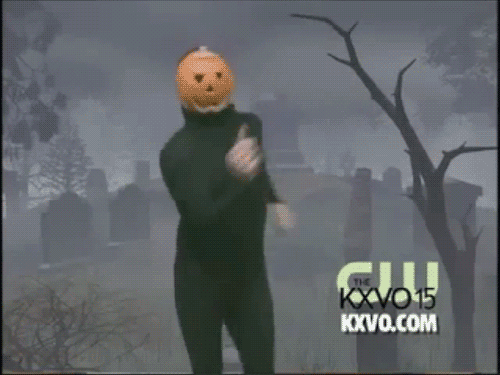 Savings
Lower interest over the life of the loan
Ease
One lower 
monthly payment
Protections
Borrowers can defer payments if they return to school or lose their job
No Fees
How do I know if refinancing is right
for my students?
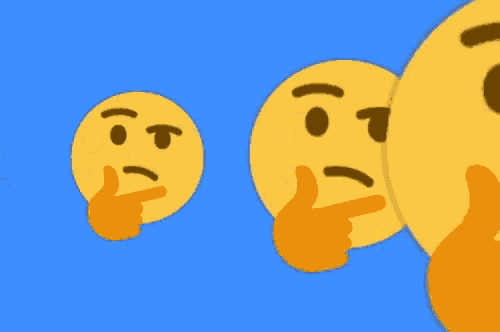 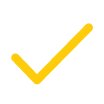 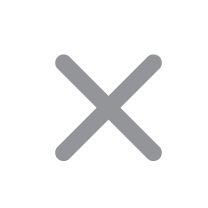 When it’s right
When it’s wrong
Student should not be in an existing IBR program due to income or debt load
Student has private loans that aren’t eligible for govt. programs
Student meets refinancing criteria
Student wants to pay off debt quickly and reduce interest costs
Student did not graduate from a 4 year, Title IV school with a Bachelors degree or higher
Student works for non-profit that would be eligible for PSLF
Student has a low income compared to their student loan debt
Student has low interest rate loans
Refinancing criteria
Credit

660+ FICO
No derogatory credit
Cosigner if needed
Income 

Strong free cash flow
Solid DTI
Country 

US Citizen or perm resident
US SL debt
School

US Non-profit
4 year undergrad or grad program
Refinancing specifics
Rates

2.57% - 7.25% (V)
3.20% - 7.25% (F)
Terms

5, 7, 10, 15, 20 years
Fixed, Variable, Hybrid
Protections

Deferment
Forbearance
Death & disability
Types 

Private, Federal or consolidated
Let’s compare
Illustrative
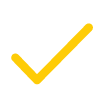 When it’s right
Erica’s Profile
Profession: Investment Banking Associate
Employer: Goldman Sachs
Loan Amount: $85,000
Annual Income: $250,000
Illustrative
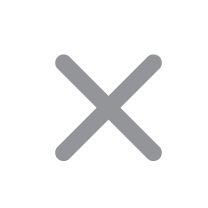 When it’s wrong
Employer:Robertwood Johnson Hospital
Loan Amount: $300,000
Danny’s Profile
Profession: MD, Infectious Disease SpecialistResidency: $55K; Fellowship: $70K; Practicing Physician: $120K
IBR total payment based on total paid by borrower over 20 years plus taxes paid on net present value of amount forgiven.
IBR can save Danny $93,454 vs. the Federal Government 10-Year Loan and $54,133 vs. the CommonBond 10-Year Loan.
A note on refinancing Parent Plus Loans
If a parent has received a Bachelors degree or higher and they want to refinance a Parent Plus loan, they can either refinance the Parent Plus loan in their name or transfer it to their graduated child.

If the parent  has not received a Bachelors degree or higher and they want to refinance a Parent Plus loan, they can transfer the loan to their graduated child in order to refinance it.
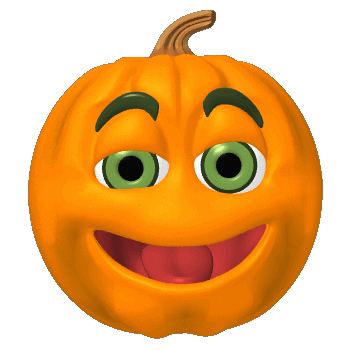 Thank you!


Julie Moreno Rehder
Account Manager, School Relations
Julie.moreno@commonbond.co